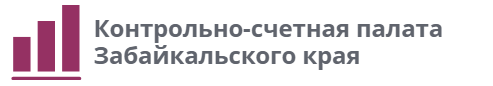 Экспертно-аналитическое мероприятие
Анализ реализации государственной программы Забайкальского края «Развитие здравоохранения Забайкальского края»
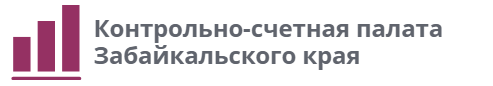 ЦЕЛЬ ГОСУДАРСТВЕННОЙ ПРОГРАММЫ:
Обеспечение доступности медицинской помощи и 
повышение эффективности медицинских услуг населению
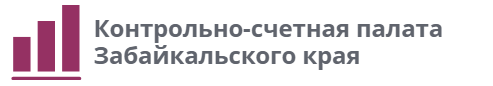 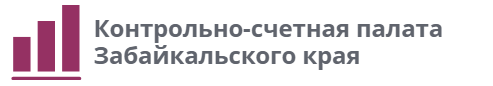 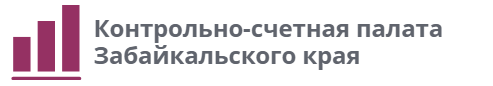 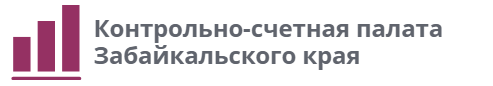 Установлены случаи, когда:

Целевые показатели подпрограммы не в полной мере отражают степень достижения поставленной задачи подпрограммы

Формулировка задач неконкретна и не позволяет обеспечить проверку ее достижения

Показатели основных мероприятий не связаны с направлениями расходования финансовых средств мероприятий
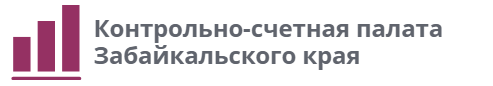 Пример:
Подпрограмма «Совершенствование оказания специализированной, включая высокотехнологичную, медицинской помощи, скорой, в том числе скорой специализированной медицинской помощи, медицинской эвакуации»
Расходы на подпрограмму в 2021 году составили 3,2 млрд. рублей
Показатели конечных результатов реализации подпрограммы:
число наркологических больных, находящихся в ремиссии более 2 лет 
число больных алкоголизмом, находящихся в ремиссии более 2 лет 
смертность от ишемической болезни сердца
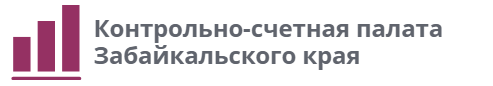 Пример:
Подпрограмма «Кадровое обеспечение системы здравоохранения»
Основное мероприятие: 
«Проведение работы по укреплению межсекторального партнерства в области подготовки, постдипломного образования медицинских кадров для Забайкальского края»
Показатель: 
«Доля специалистов, допущенных к профессиональной деятельности через процедуру аккредитации от общего количества работающих специалистов»
Расходы в рамках основного мероприятия:
Выплата единовременных компенсационных выплат «Земский доктор», «Земский фельдшер»
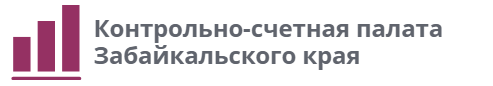 Пример:
Показатель: 
Охват полноценным питанием беременных женщин, кормящих матерей, а также детей в возрасте до трех лет по заключению врачей
Алгоритм расчета: 
I=A/B*100, где 
А – число беременных женщин, кормящих матерей, а также детей в возрасте до трех лет по заключению врачей, обеспеченных полноценным питанием 
В – число нуждающихся
Фактический расчет в 2021 году: 
I=A/B*100, где 
А – сумма произведенных расходов на обеспечение полноценным питанием 
В – сумма плановых расходов на обеспечение полноценным питанием
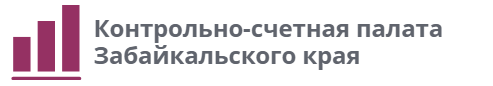 Пример:
Верхнеуровневые показатели госпрограммы, не отражающие итоговые результаты:

Количество среднего медицинского персонала, приходящегося на 1 врача

Распространённость потребления табака среди детей и подростков

Распространённость потребления табака среди взрослого населения
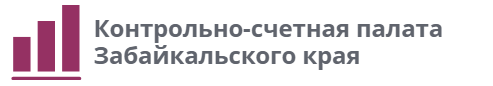 По итогам 2021 года из 36 показателей (уровня госпрограммы и подпрограмм) не достигнуты плановые значения по 16 показателям (44,4%)

В 2019 году доля показателей, плановые значения которых не достигнуты, составляла 42,8 %, в 2020 году – 50 %
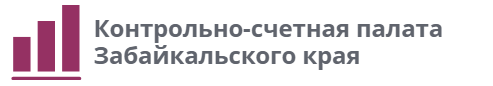 ПРЕДЛОЖЕНИЯ:

Правительству Забайкальского края - увеличение финансового обеспечения государственной программы

Минздрав - корректировка государственной программы

Минплан - изменения в порядок разработки государственных программ